WEB DIZAJN
7. TEMA – HTML FORME
VISOKA MEDICINSKA I POSLOVNO-TEHNOLOŠKA ŠKOLA STRUKOVNIH STUDIJA
DANAS UČIMO:
HTML <form> TAG,
ATRIBUTI FORME
GET I POST METOD
<input> ELEMENTI FORME
COMMIT I RESET,
EVENTI FORME,
UPOTREBA CSS-A ZA STRUKTUIRANjE FORME
<form> TAG
<form> je KONTEJNERSKI TAG,
 POSTOJI ZAVRŠNI </form> TAG:
<form action=“http://nesto.negde.org” method=“get” id=“id_forme” name=“forma” target=“_blank”>
…
…
</form>
ATRIBUTI FORME
ACTION ATRIBUT ODREĐUJE “ODREDIŠNI”/REZULTIRAJUĆI URL.
 METHOD ATRIBUT ODREĐUJE NAČIN/MEHANIZAM PRENOSA KORISNIČKIH PODATAKA SA CLIENT- NA SERVER-SIDE.
ATRIBUTI FORME
PODRAZMEVANA VREDNOST ZA “ACTION” ATRIBUT JE SOPSTVENA ADRESA.
 PODRAZUMEVANA VREDNOST ZA “METHOD” ATRIBUT JE “GET”.
ATRIBUT TARGET
MOGUĆE VREDNOSTI:
 _blank
 _self (podrazumevana vrednost)
 _parent
 _top
 framename (prevaziđeno)
METHOD ATRIBUT
HVALA NA PAŽNjI
PITANjA?
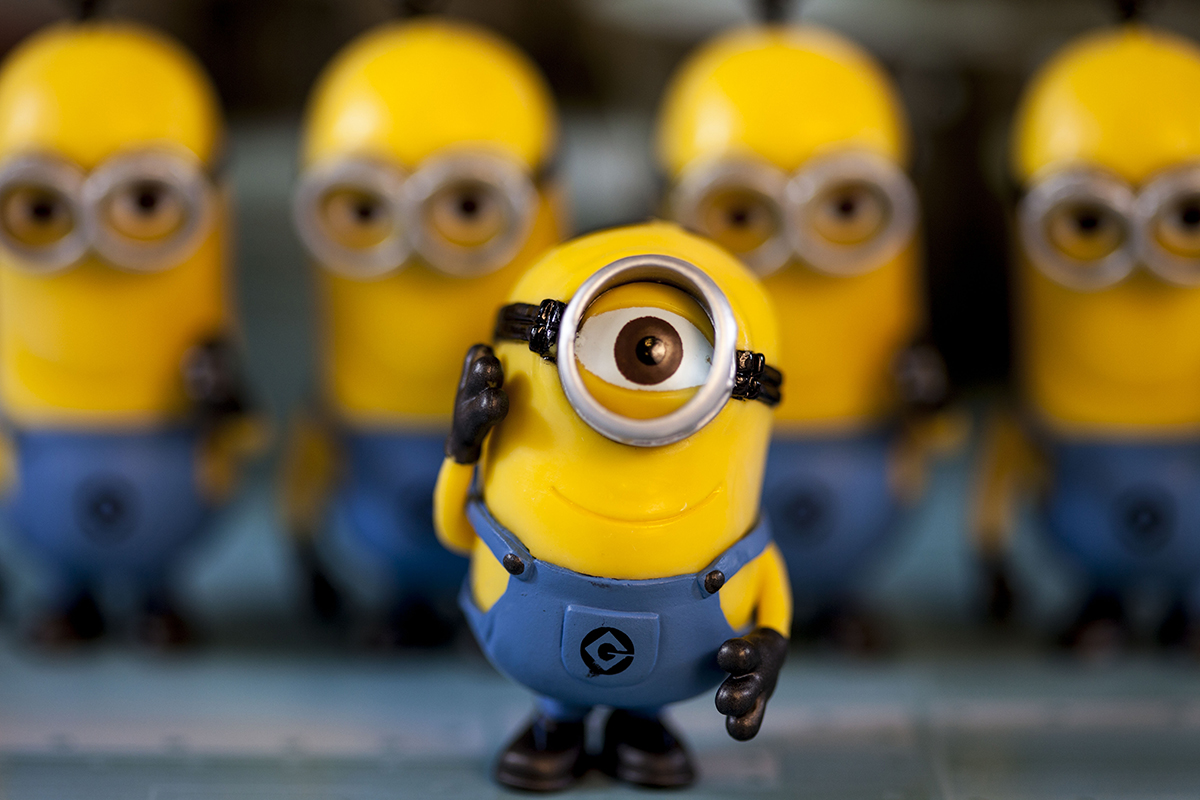 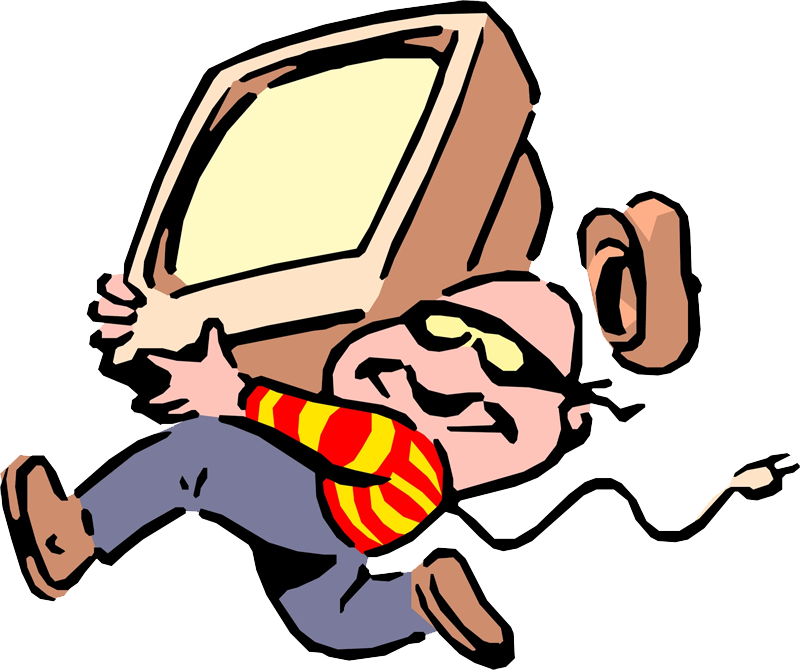